МАКЕТ  ИНВЕСТИЦИОННОГО  ПРЕДЛОЖЕНИЯ
СТРОИТЕЛЬСТВО ЗАВОДА ПО ПЕРЕРАБОТКЕ ПОЛИМЕРОВ: 
НЕТКАНЫЕ МАТЕРИАЛЫ
2020
Калужская область
РЕЗЮМЕ ПРОЕКТА
Калужская область
ОПИСАНИЕ ПРОЕКТА
КЛЮЧЕВЫЕ ПОКАЗАТЕЛИ ПРОЕКТА
Строительство площадки по производству нетканых материалов.
Мощность - 12 тыс. тонн в год
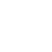 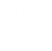 СТРУКТУРА ИНВЕСТИЦИИ
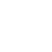 1 500
млн руб..
1 500
млн руб..
ПОТРЕБНОСТЬ В ИНВЕСТИЦИЯХ
1 050 млн руб. – потребность в инвестициях
Форма инвестиций: кредит на сумму 1 050 млн руб. на 10 лет со ставкой не более 8,5% годовых в рублях.
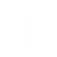 ОПИСАНИЕ ПРОЕКТА
Калужская область
Местонахождение: Калужская область
Отрасль: переработка полимеров – нетканая продукция
Тип проекта: Создание нового производства
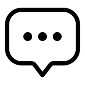 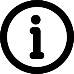 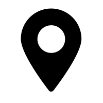 Мировое развитие технического текстиля, предопределенное взаимосвязанными магистральными факторами, напрямую связано с тотальным внедрением и распространением нетканых материалов в традиционных и инновационных индустриальных секторах. Этими факторами являются:
1) химизации промышленности;
2) перераспределение использования земельных сельскохозяйственных площадей в пользу пищевой продукции;
3) возрастающая лояльности потребителей к высококачественной синтетической продукции.
Именно с учётом указанных факторов сегодня текстильная и лёгкая промышленность выступает в контексте развития нетканых материалов как значимый посредник создания продукции (по принципу «изделия-в-изделия»), и благодаря развитию технического текстиля в целом — для предприятий легпрома открывается ещё большая перспектива как во внутриотраслевом, так и в межотраслевом взаимодействии (строительство, автопром, военная промышленность, медицина, сельское хозяйство, ect). Успешные внедрения нетканой продукции в бытовой и специализированной текстильной и швейной продукции сформировали базис для нового промышленного этапа в легпроме, отраженного также в «Стратегии развития лёгкой промышленности».
Проектная мощность в год: 12 тыс. тонн в год
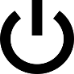 МЕСТОПОЛОЖЕНИЕ ПРОЕКТА,  ГРАФИК РЕАЛИЗАЦИИ
Калужская область
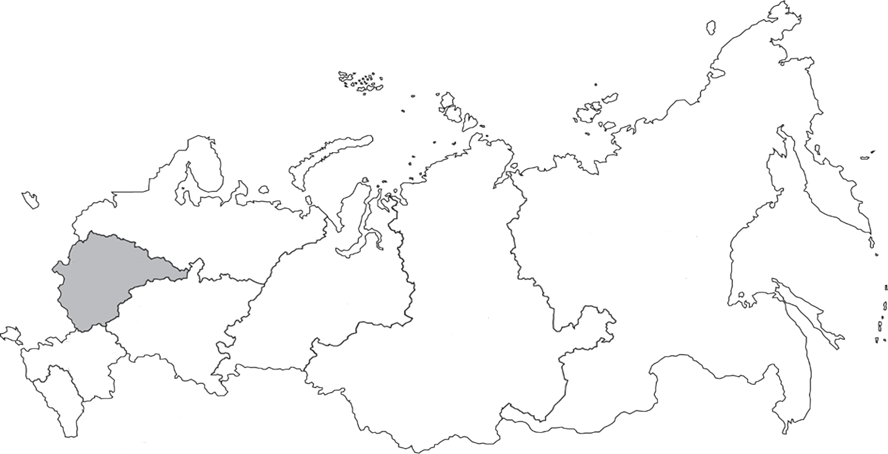 более 1 трлн руб.
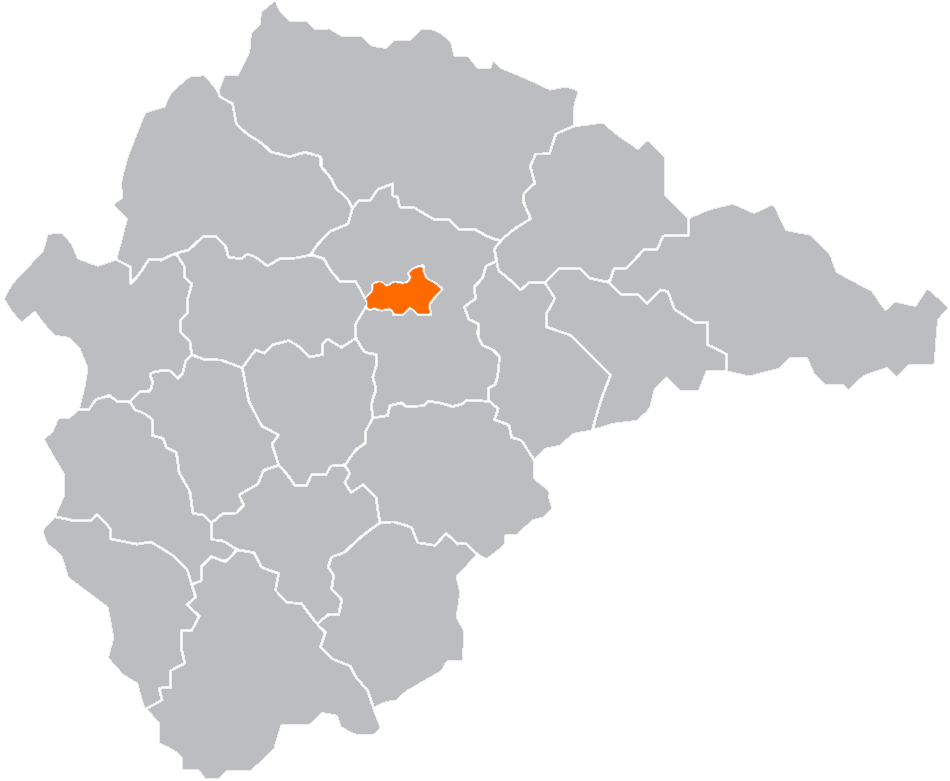 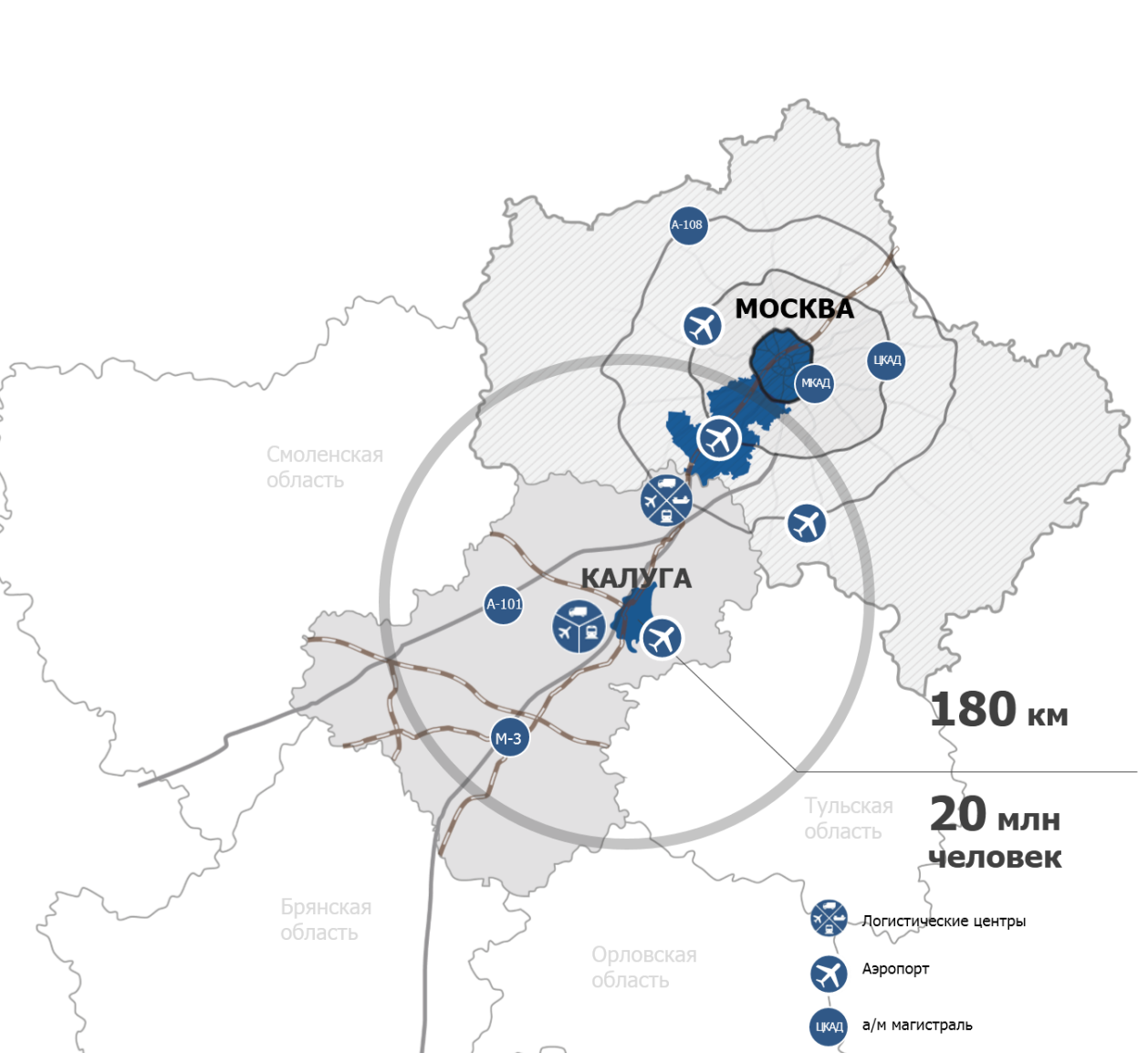 Тверь
Смоленск
объем инвестиций 
с 2006 года
Ярославль
Кострома
Брянск
Иваново
Калуга
212
Владимир
Тула
Рязань
Орёл
Курск
Липецк
Белгород
инвестиционных
проектов
реализуется
Тамбов
Воронеж
2020
2021
2022
2024
Выход на проектную мощность
Разработка проектной документации
Приобретение участка
Получение разрешения на строительство
Ввод в эксплуатацию завода.
Начало выпуска продукции
Строительство объектов и инфраструктуры.
Увеличение мощности инженерных сетей
Привлечение финансирования
Приобретение оборудования.
Монтаж оборудования.
ОБЗОР ОТРАСЛИ
Калужская область
ЦЕЛЕСООБРАЗНОСТЬ РЕАЛИЗАЦИИ ПРОЕКТА
Потребление пропилена, тыс. т/г
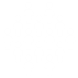 Рынок полипропилена характеризуется как динамично развивающийся AGGR2011-2015 – 8%
Запуск новых производств полипропилена в 2013 г. ( в том числе Тобольск-Полимер производительностью 500 тыс.т./г) и выход на мощности в 2015 г. способствовал росту рынка потребления
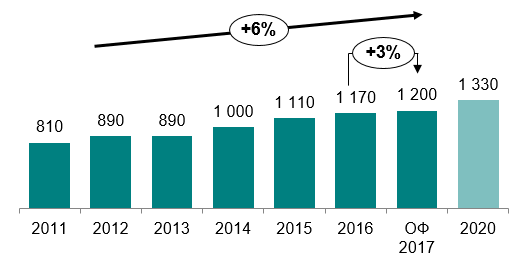 Дефицит мощностей по производству  полиэтилена высокой плотности (ПЭВП) и линейного полиэтилена низкой плотности (ЛПЭНП) в РФ ограничивает развитие потребления данных типов полиэтилена, которые занимают долю более 70% от общего потребления ПЭ
Запуск ЗСНХ позволит покрыть неудовлетворенный спрос ПЭВП и ЛПЭНП и даст импульс к развитию переработки
Потребление полиолефинов в РФ, тыс. т/г
АНАЛИЗ ЦЕН
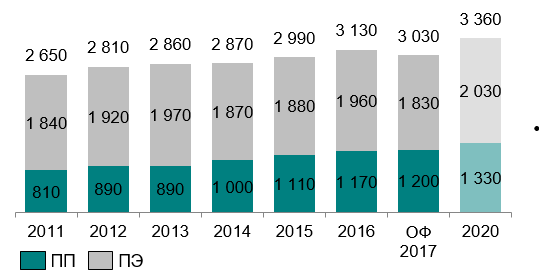 С конца февраля 2020 г. спрос на полиэтилен высокого давления (ПВД) на российском рынке ощутимо вырос, начался постепенный рост цен. На прошлой неделе ограниченное предложение у ряда продавцов привело к наиболее ощутимому росту цен за последние несколько недель. После затяжного периода профицита, который отмечался в октябре - январе, к февралю текущего года российским производителям удалось сбалансировать внутренний рынок ПВД, в том числе и за счет роста экспортных продаж. С середины прошлого месяца избыток полиэтилена на рынке исчез, а цены начали расти. В марте спрос ощутимо вырос за счет ранней весны в ряде регионов, и на второй неделе месяца часть продавцов сообщили, что уже распродали все свои объемы ПВД. Как следствие, цены у выросли за неделю по некоторым позициям полиэтилена на 2,000-4,000 руб. за тонну.
ПРЕДЛОЖЕНИЕ  ИНВЕСТОРУ
Калужская область
1500 млн руб.
потребность в финансировании
проекта
6,7 года
простой срок окупаемости (PBP)
1054,8млн руб.
EBITDA
1625,3 млн руб.
чистая приведенная стоимость (NPV)
5,1
EV/EBITDA
1,22
PI
53,5
EBITDA, %
8,4 лет
дисконтированный срок окупаемости
19 %
внутренняя норма доходности (IRR)
УСЛОВИЯ ФИНАНСИРОВАНИЯ ПРОЕКТА
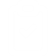 предоставление кредита в объеме 1050 млн рублей на 10 лет под не более 8,5% годовых в рублях, с отсрочкой выплаты суммы основного долга на 24 месяца.
МЕРЫ ГОСУДАРСТВЕННОЙ ПОДДЕРЖКИ
Калужская область
Федеральный бюджет
Налог на прибыль организаций
Региональный бюджет
Налог на имущество организаций
Транспортный налог
Земельный налог
КОНТАКТЫ
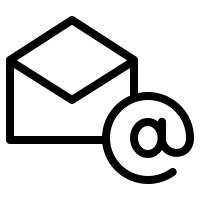